“Everyone has a story”
Becoming Trauma-Informed in  the higher education setting

Richard Ruhrold, PH.D., HSPP
Chief psychologist
Senior Vice President, Clinical Operations
BoweN Center for Human Services, Inc.
Objectives – a.m.
Define trauma as an individualized experience.
Estimate of the prevalence of Adverse Childhood Experiences (ACEs) among both the US population and post-secondary students.
Describe how ACEs impact adult well-being (mental health, substance use, physical health and educational-vocational outcomes).
Describe protective factors that may mitigate the negative of impact of ACEs.
Objectives – p.m.
Describe indicators that a student may be suffering from a trauma-related behavioral health disorder.
Describe characteristics of trauma-informed professionals and institutions.
Identify both individual and institutional strategies for becoming more trauma-informed and the potential benefits of doing so.
In general, trauma can be defined as a psychological, emotional response to an event or experience that is deeply distressing or disturbing. 

This trauma definition can refer to something upsetting, such as being involved in an accident, having an illness or injury, losing a loved one or going through a divorce. It can also encompass extreme experiences that can be severely damaging, such as torture or              sexual assault.
An event can only be understood as “traumatic” by considering a person’s unique responses to the event, both immediate and delayed.
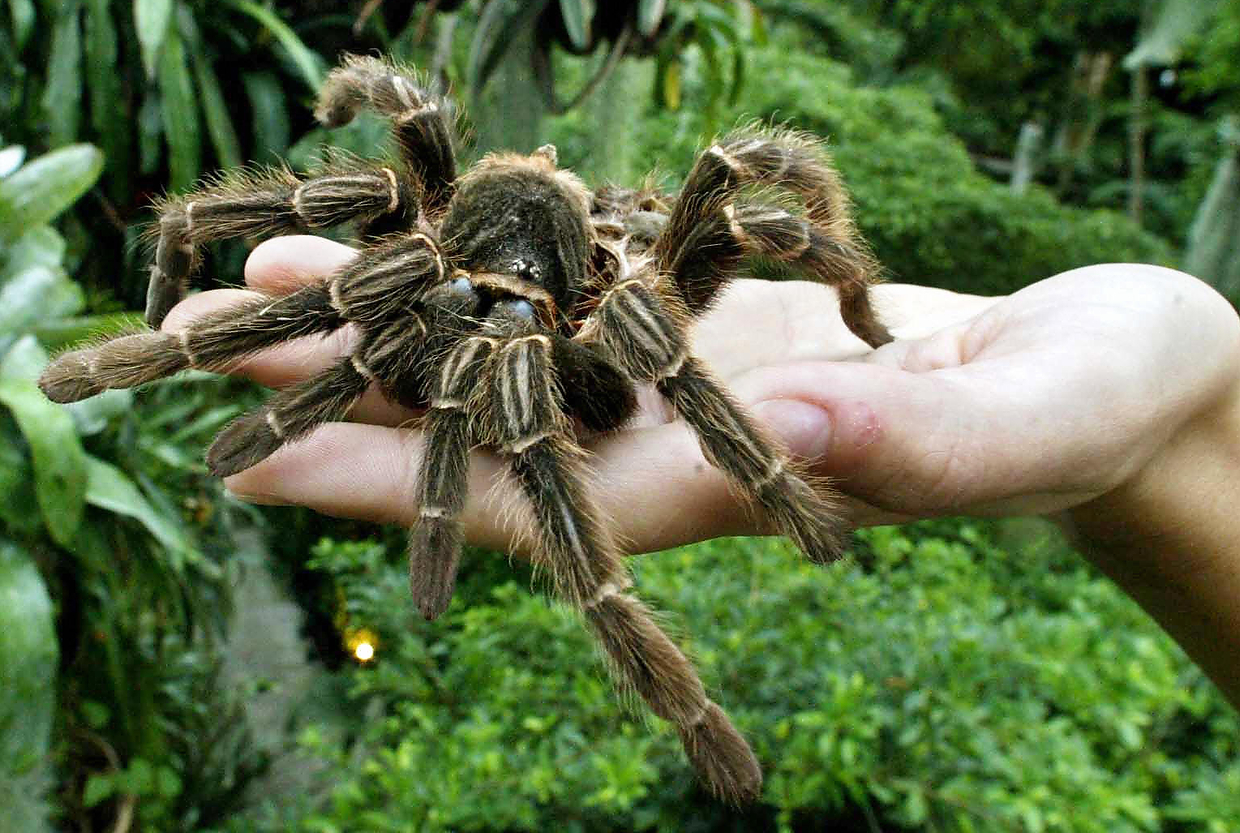 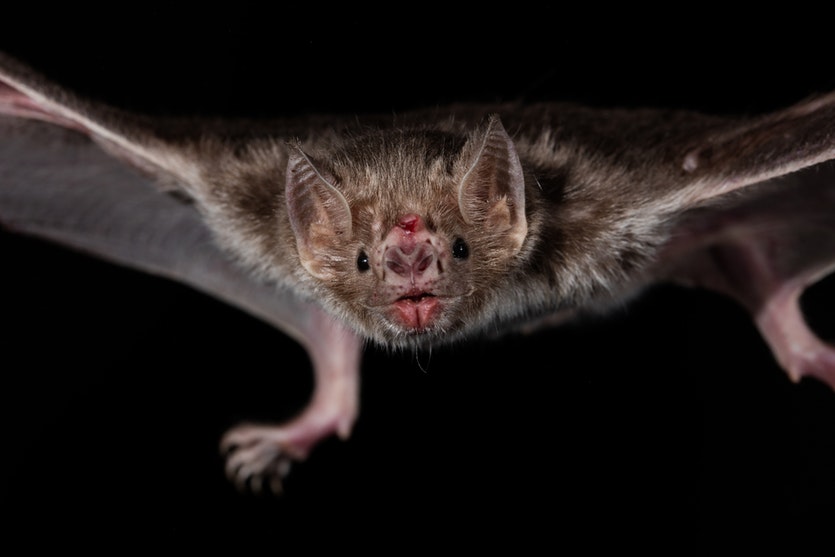 Traumatic experiences can teach    us some compelling “lessons”
The world isn’t safe.
It’s dangerous to trust people.
I am/I can’t ________.
Chronic “flight, fight or freeze” state.
Adverse Childhood Experiences (ACEs)
Early life trauma can be especially impactful.
The Adverse Childhood Experiences (ACE) Study
Principal researchers: Vincent J. Felitti, MD & Robert Adna, MD, MS
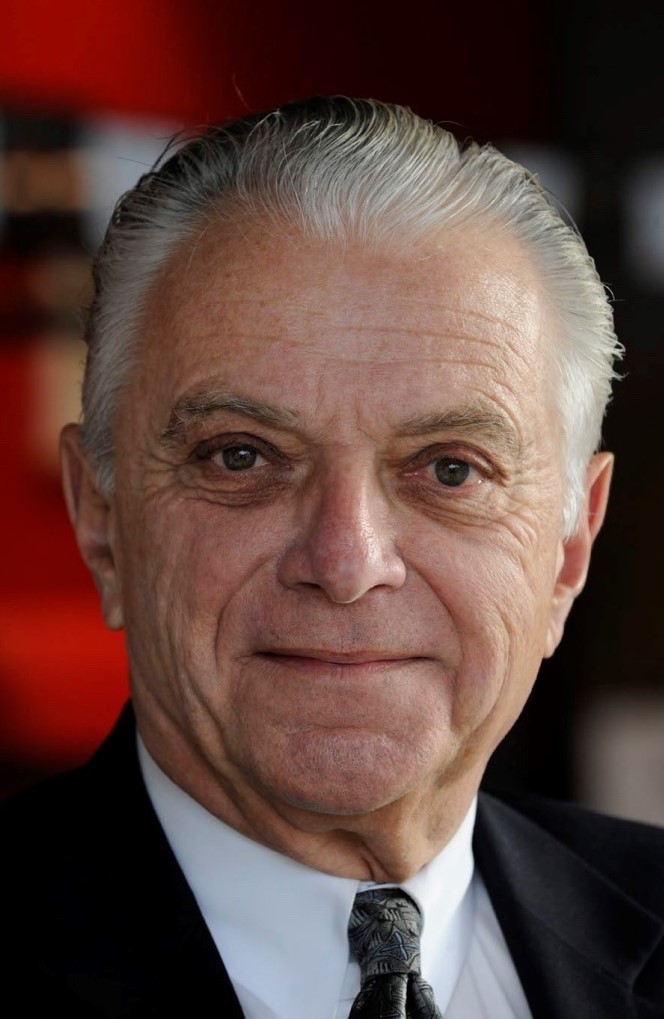 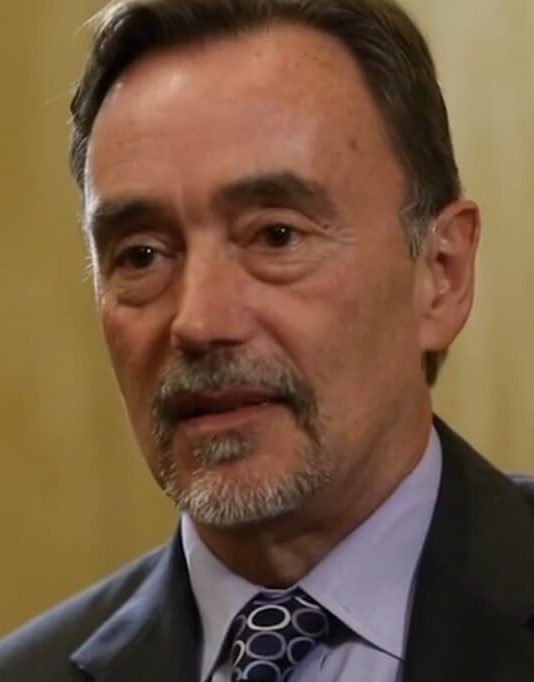 Vincent Felitti, MD
Robert Adna, MD, MS
ACE study overview
Longitudinal study sponsored by the CDC.
Arose out of Dr. Felitti’s concerns about high drop out rates among patients at the obesity clinic at the Kaiser Permanente Department of Preventive Medicine (San Diego, CA) where he was chief physician.
Initial data collection – 1995-1997.  Original sample followed for 15 years.
Examines social and health impacts of ACEs into adulthood.
Related research has continued through the CDC and other institutions.
ACE study sample demographics
17,421 members of the Kaiser Health Plan in San Diego County.
Approximately equal numbers of men and women.
74.8% white.
11% Latino.
7.5% Asian and Pacific islander.
5 % African-American.
Average age 57.
75.2% had attended college.
40% earned college degrees.
All were employed.
All had access to good health care.
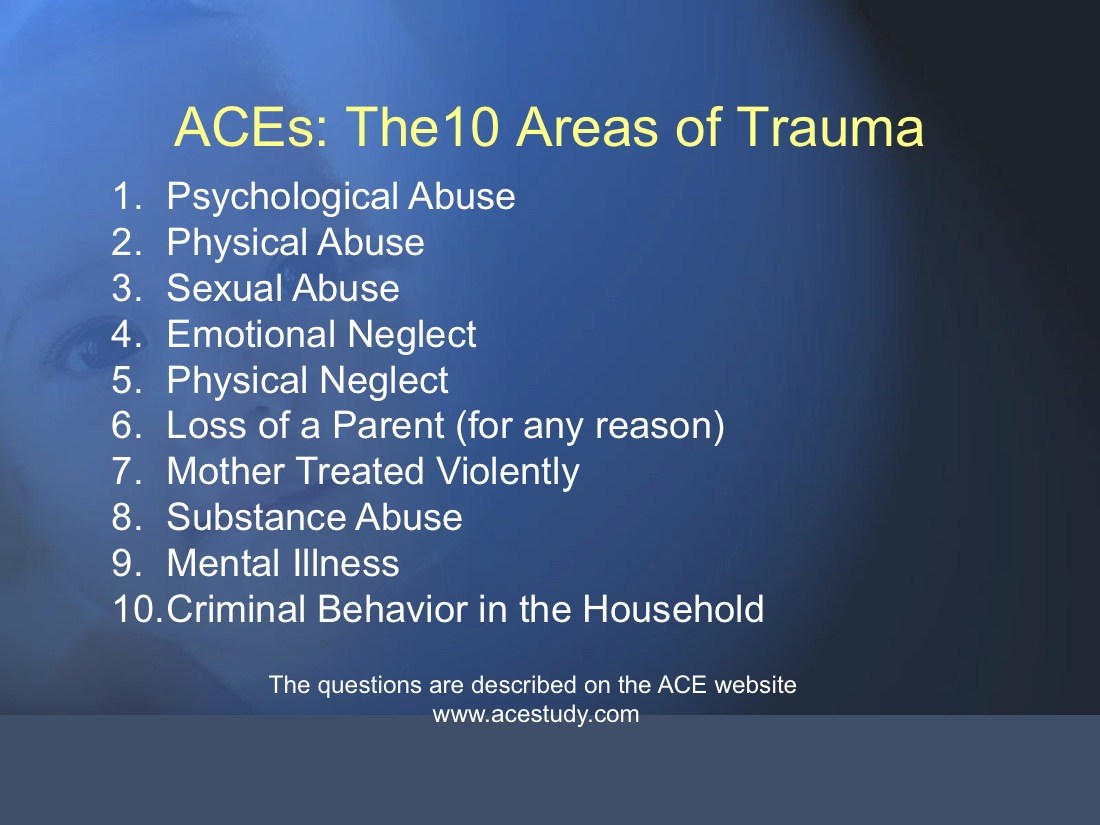 The ACE Study Questionnaire ACE score range0-10
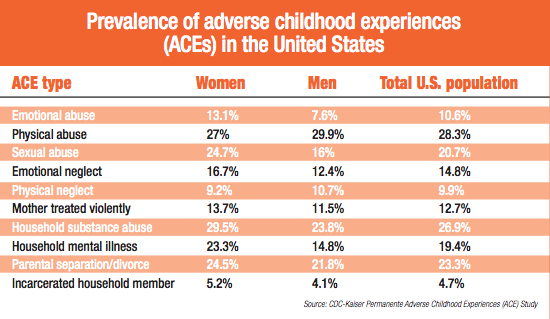 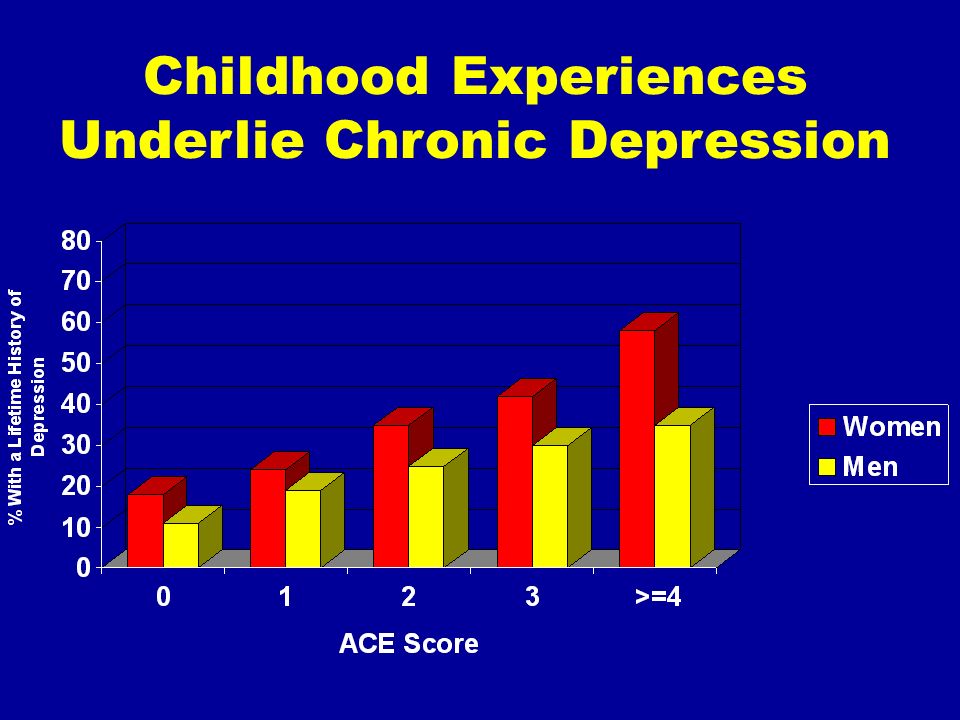 ACEs, mental health and substance use
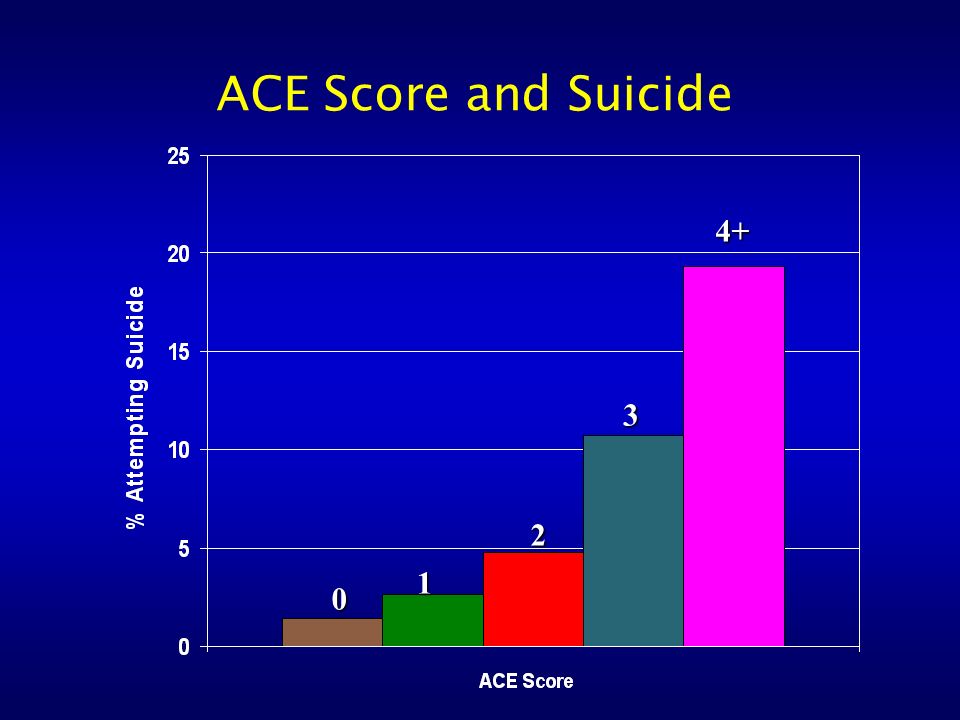 ACE Scores and Suicide Attempts
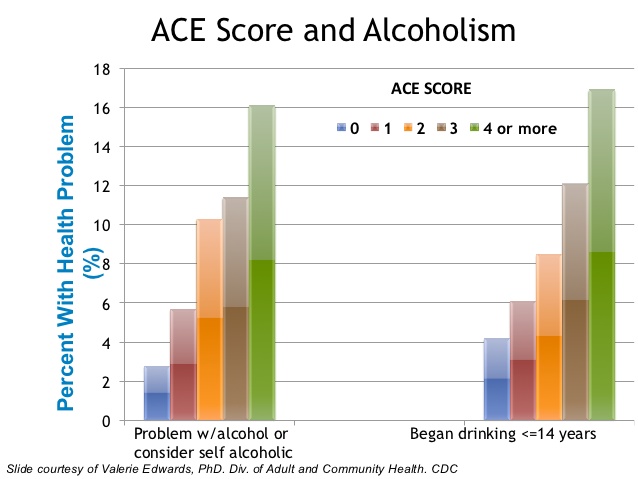 ACE Scores and Alcohol Use Disorder
ACE Scores and Alcohol Use Disorder
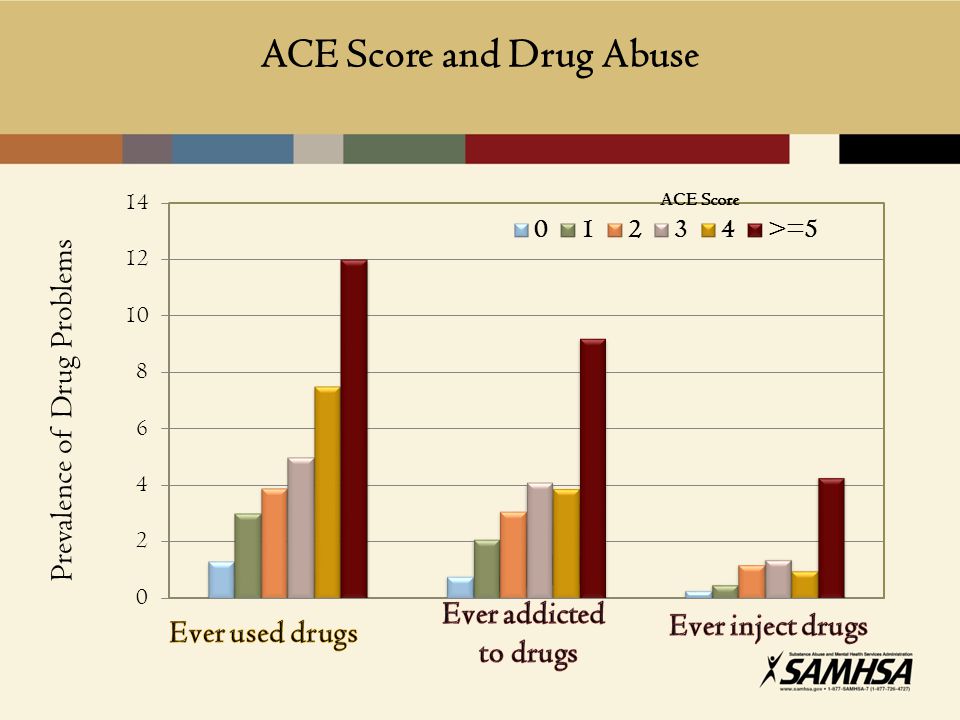 ACE Scores and Drug Use
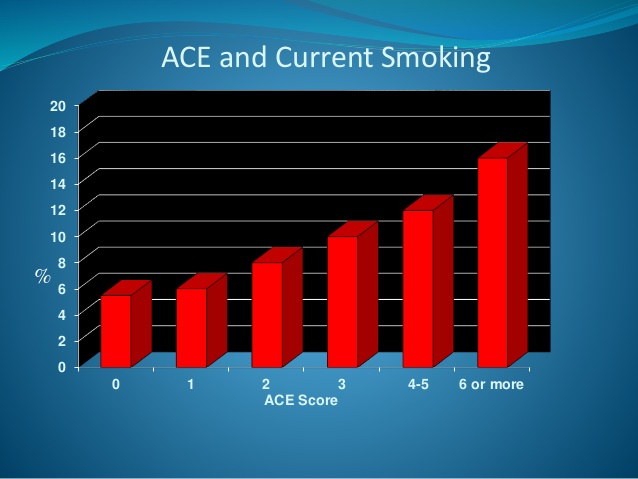 Vaping?
SUDs and ACEs What percentage of women & men suffering from a substance use disorder have a history of multiple types childhood trauma?
75+%
SUDs and ACEs
These findings align     with our growing understanding of the nature of addiction.
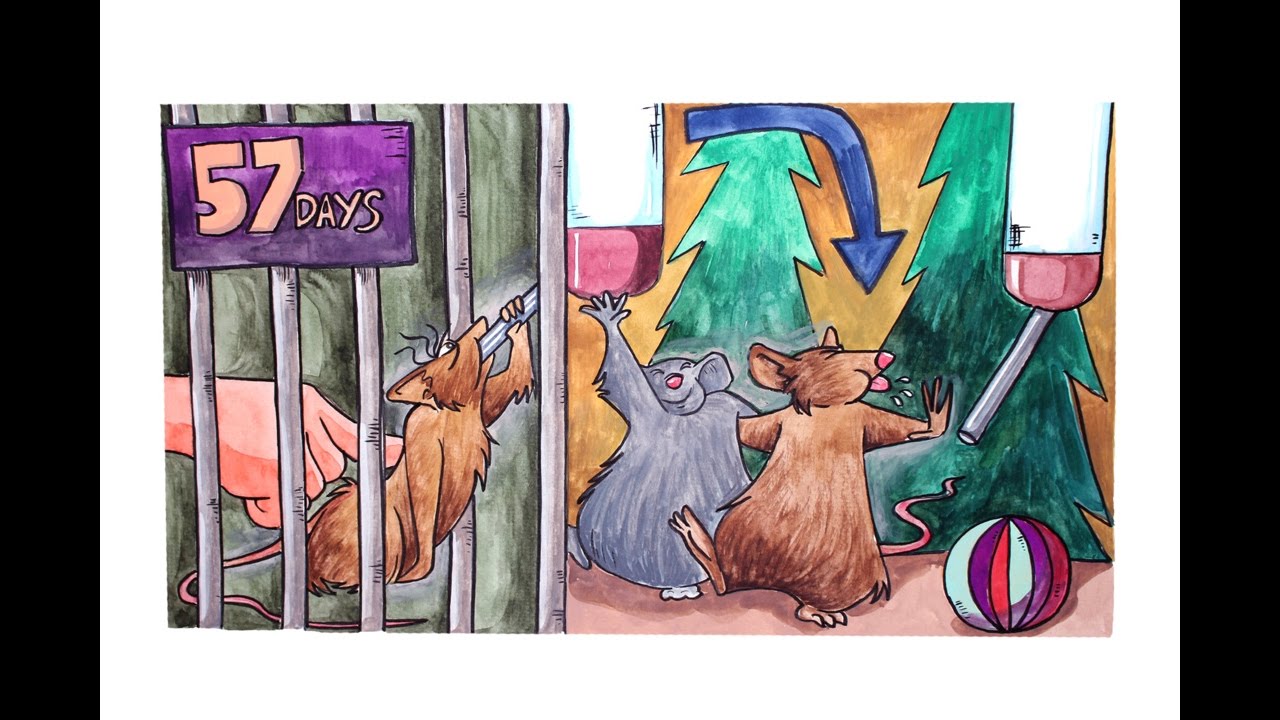 Venniro, et al. (2018). Volitional social interaction prevents drug addiction in rat models. Nature Neuroscience, 21, 1520–1529.
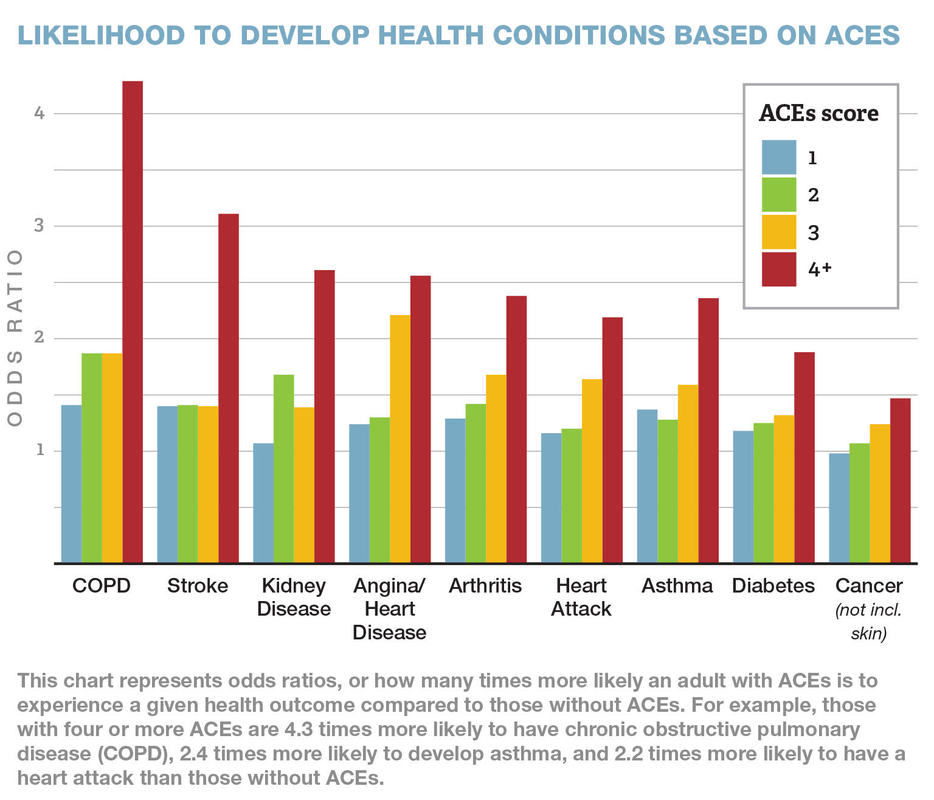 Physical health outcomes
People with ACE scores    of 6+ have been found to have an average life expectancy that is 20 years lower than that of the general US population.
“The majority of mental health and substance abuse problems are due to adverse childhood experiences.” “Adverse childhood experiences are the most critical public health issue in America.” - Robert F. Anda, MD, MS. (Indianapolis, October 2016)
“Bottom up” development
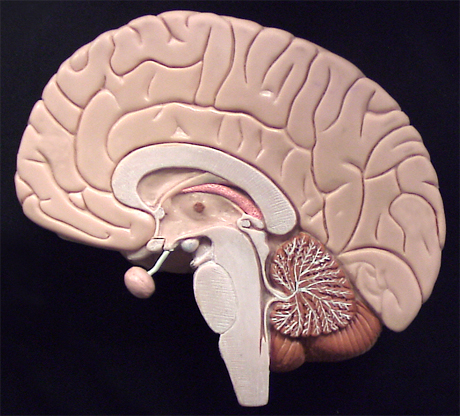 Cerebral cortex
Midbrain
Brain stem
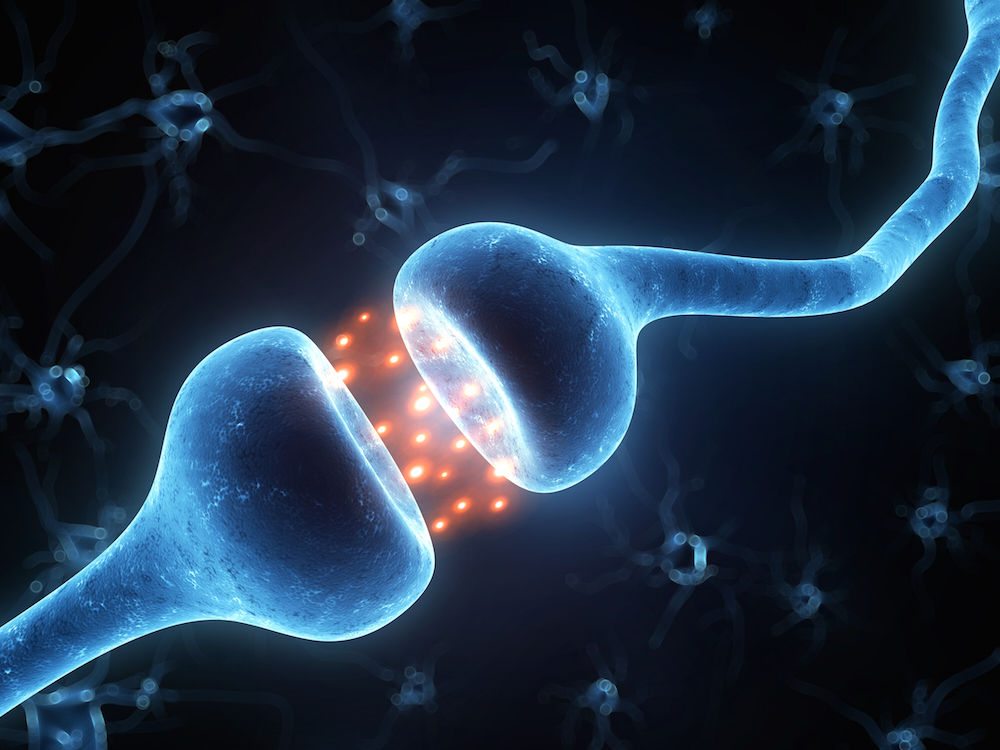 Source: Harvard University Center for the Developing Child (2017)
1,000,000+Synapses per second
Neural density across time
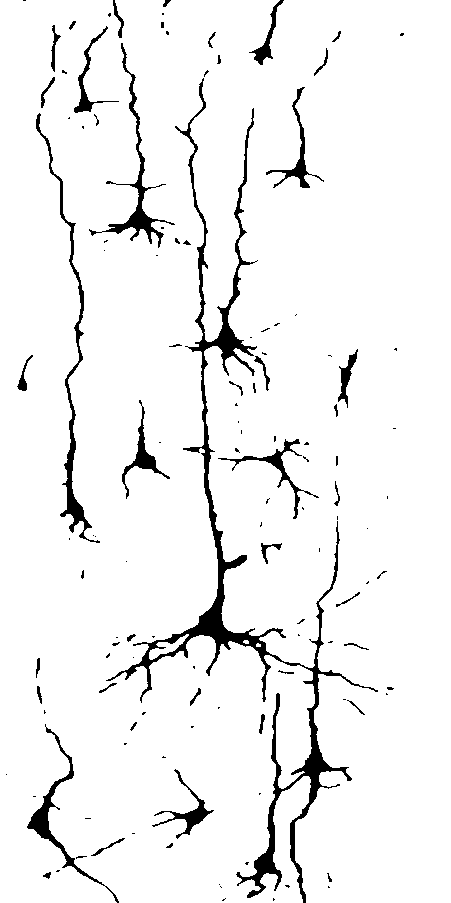 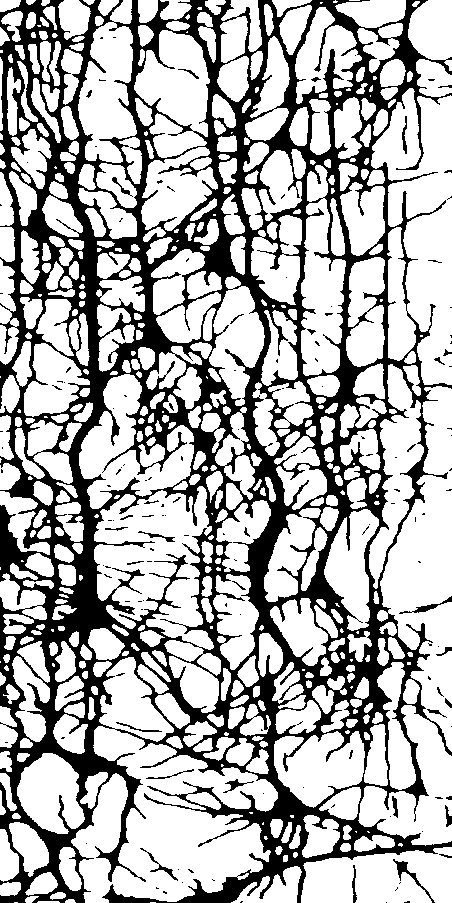 At birth
Politician
5 years old
Courtesy Nancy Swagonski, MD, Riley Children’s Hospital
“Toxic stress”
Early cortical development is heavily influenced by our experiences.
Chronically elevated levels of stress hormones (cortisol and adrenaline) can adversely impact early brain growth and organization.
“Toxic stress” has also been linked to weakened immune system function and possible genetic alterations.
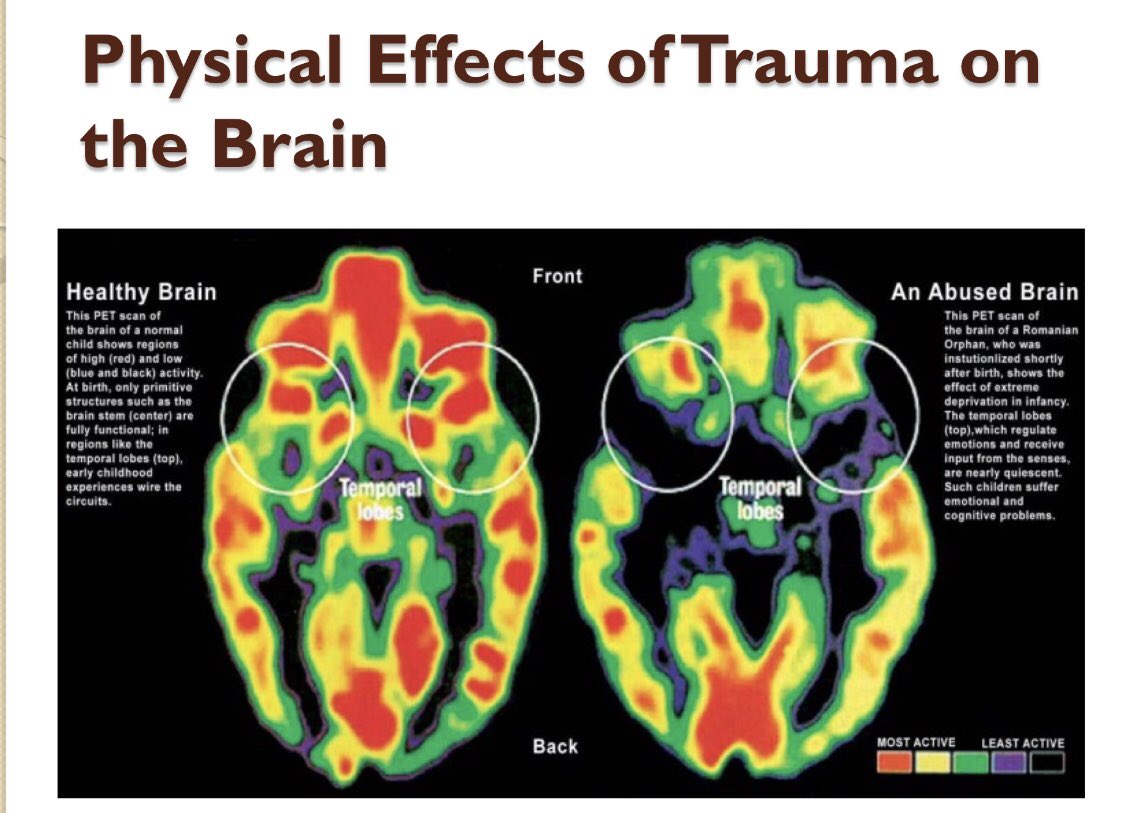 Those with elevated ACE scores      are more likely to struggle with….
Learning and memory
Emotional regulation* 
Social and relationships (attachment)

*See Cloitre, M, et al. (2019). Emotional regulation mediates the relationship between ACEs and physical and mental health. Psychological Trauma: Theory, Research, Practice and Policy, 11, 82-89
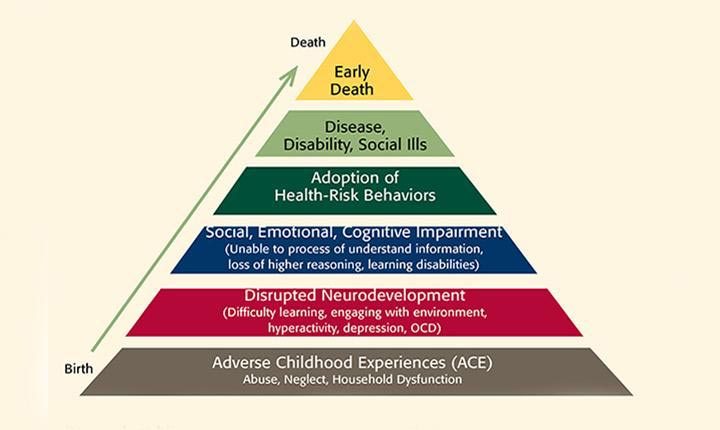 The ACEs Pyramid
The negative impact of adverse childhood experiences (ACEs) can be lifelong…unless people like us do something about it!
There’s more to the story…
Resiliency and protective factors
Some factors that may mitigate the negative impact of ACEs
Genetic factors
Higher IQ
Individual temperament (attachment style?) 
Spirituality - Sense of purpose/mission
Some factors that may mitigate the negative impact of ACEs
Dependable and stable relationships
Healthy coping skills and wellness practices
Good physical health 
Economic stability
Oxytocin as buffering agent?
“Everyone has a story”Recap of this morning’s conversation
Defined trauma as an individualized experience. Trauma as a “teacher”.
Defined Adverse Childhood Experiences (ACEs) and described the CDC’s ongoing “ACE Study”.
ACE Scores: Range from 0-10 and indicate the number of ACEs an individual experienced between birth and age 18.
Described key findings of the ACE study and the relationship of “ACE Scores” to poor health outcomes (mental health, SU, physical health).
Described “toxic stress” and the mechanisms by which ACEs can negatively impact health outcomes.
Described protective factors that can limit negative impact.
“The majority of mental health and substance abuse problems are due to adverse childhood experiences.” “Adverse childhood experiences are the most critical public health issue in America.” - Robert F. Anda, MD, MS. (Indianapolis, October 2016)
Behavioral health and Adverse Childhood Experiences (ACEs) in post-secondary education
(October 2018)
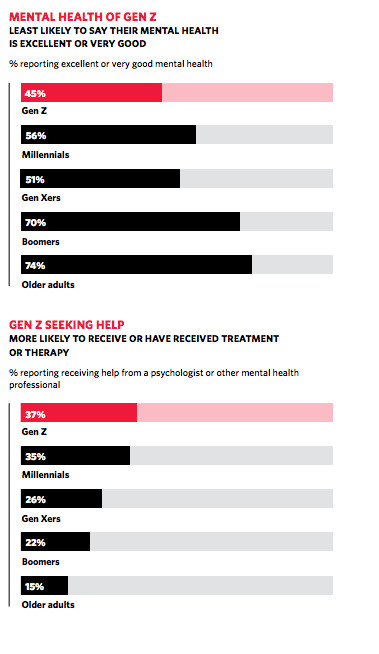 “One in three first year college students worldwide report a mental health disorder.”

    Source:  American Psychological Association (APA) News release, September 13, 2018
“One in three Ph.D. students is at risk of a common psychiatric disorder.”

    Source:  Science Direct, February 2017.
A study published in 2015 (G. Panger) concluded that “depression afflicts almost half of STEM graduate students at      UC Berkeley”.
ACEs among college students
ACE scores: US population estimates
Trauma and post-secondary       academic achievement
Coping with the stress of the college environment is more difficult for students with a history of trauma - Read, et al. (2011)
Trauma-exposed African-American female students are more likely to leave college before the end of their second year. (Boraz, et al., 2013)
Neuroscientists Schaefer & Nooner (2017) discovered differences in fundamental brain function among college students with co-occurring trauma and depression symptoms.
This is not        a case of “us vs. them”.
The ACE Study Questionnaire
Menti.com29 08 09
Little data about MH among post-secondary educatorsThere’s a lot of data about “professional burnout”.
Groups identified at highest burnout risk…
Nurses
Physicians
Behavioral health professionals
Social services workers (e.g. child protective services)
Educators
Considering “stress and burnout”Some commonly cited characteristics
Changes in sleep habits (e.g. insomnia). 
Physical changes such as headaches, changes in appetite or weight. Increased susceptibility to illness.
Reduced energy, motivation and enthusiasm.
Increased forgetfulness. Reduced concentration and attention. 
Increased emotionality (nervousness, sadness, irritability, anger, guilt, etc.).
What can we do?
Characteristics of trauma-informed professionals and institutions
Awareness of possible trauma indicators among students (“Flight, fight or freeze”)
Difficulty focusing, attending, retaining and recalling. (Maybe it’s not “ADD”.)
Tendency to miss a lot of classes.
Challenges with emotional regulation.
Elevated startle response.
Awareness of possible trauma indicators among post-secondary students
Fear of taking risks.
Elevated anxiety about deadlines, exams, group work or speaking in front of the class.
Withdrawal and isolation.
Involvement in unhealthy relationships.
What can we do?Building protective factors – Helping people feels safer
Include trauma education in student orientation.
Staff trauma education (including campus safety and health staff).
Facilitate open conversations.
Challenge stigma & normalize shared struggles.
Ease access to care and support.
What can we do?The Institutional level – Helping people feel safer
“Brain breaks” during classes. 
Create accessible “safe spaces”    on campus.
Trauma-focused walk-throughs
Consider on-campus research?
Outreach to high risk groups. These include, but are not limited to…
Military veterans
LGBTQ+ students
Students with foster care history
Students on the autism spectrum
Refugee students
Non-traditional adult learners

Source: Trauma-informed practices in post-secondary education, Shannon Davidson, Ph.D., Education Northwest
What’s the benefit?At the HS level, institutions that commit to     creating a trauma-informed culture see…
More consistent class attendance.
Improved academic achievement and            test scores.  
Improved student retention and higher graduation rates.
Improved faculty retention.
We may need to think and talk a bit differently.
What’s my first question?
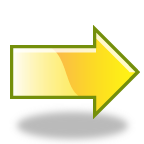 “What’s wrong with her?”
“What’s happened to her?”
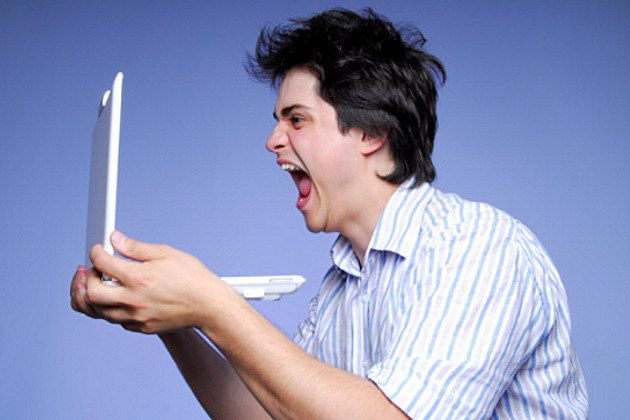 “What’s his problem?”
“What’s his story?”
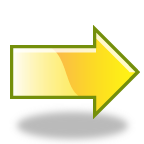 “Hurting” “Wounded”
“Obnoxious”
“Manipulative”
“Lazy”
“Unmotivated”
“Just wants attention.”
“Immature”
“Not college material”
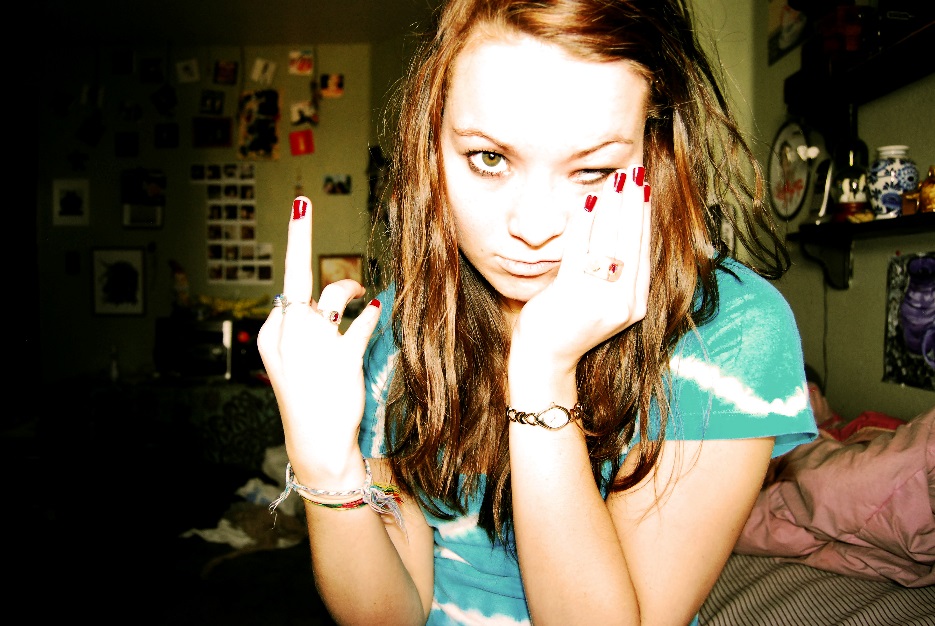 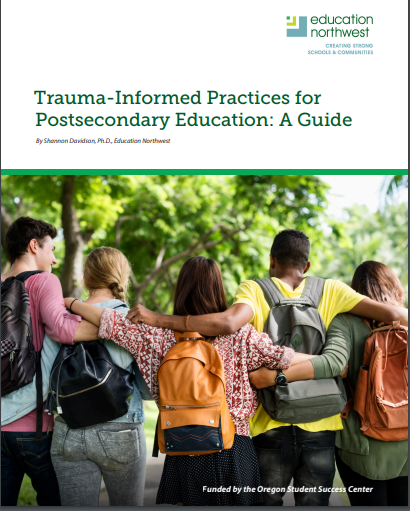 Resources  for further conversation
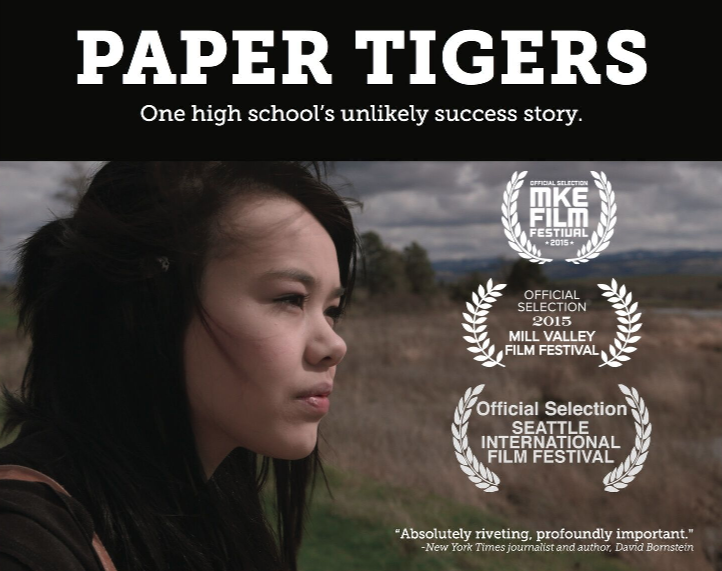 https://www.youtube.com/watch?v=KdDr_nZOIXc
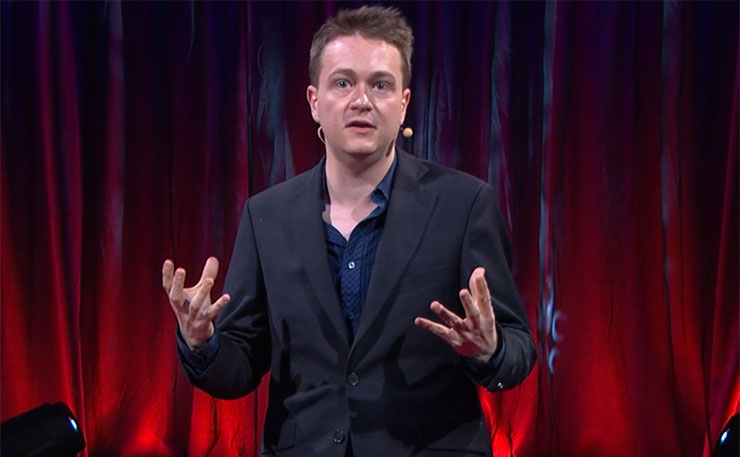 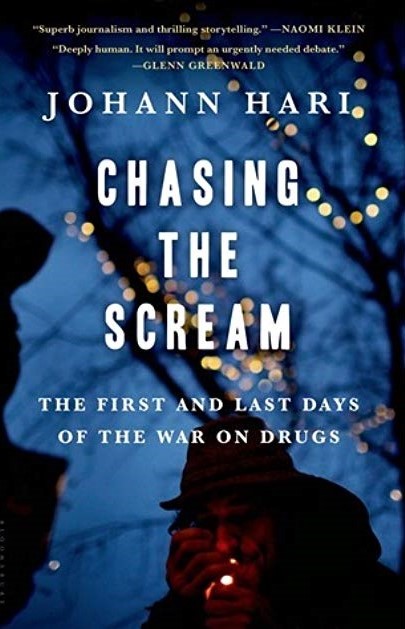 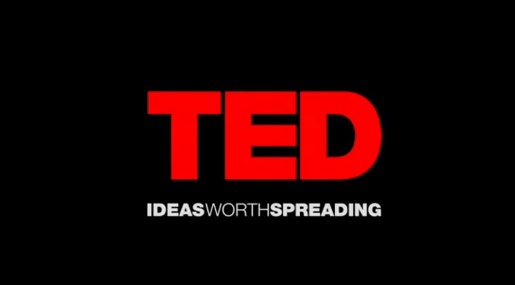 Some “take home” points
Trauma is widespread (It’s not “us and them”).
While trauma is an individualized experience, it does “teach” some universal “truths”.
“Toxic Stress”: Early trauma (Adverse Childhood Experiences) can have substantial impact upon later life-functioning, health, quality of life and life expectancy.
Consider encouraging trauma-informed thinking and practices at both the individual and institutional levels through education and other initiatives.
Keep in mind, “There’s always a story” (person vs. situation).
Never (ever) underestimate the potential impact of even 
one compassionate outreach to someone in distress.
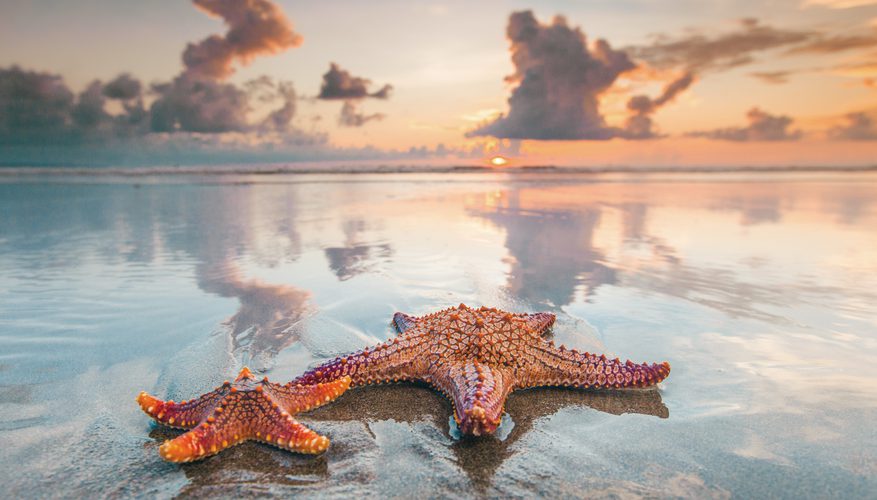 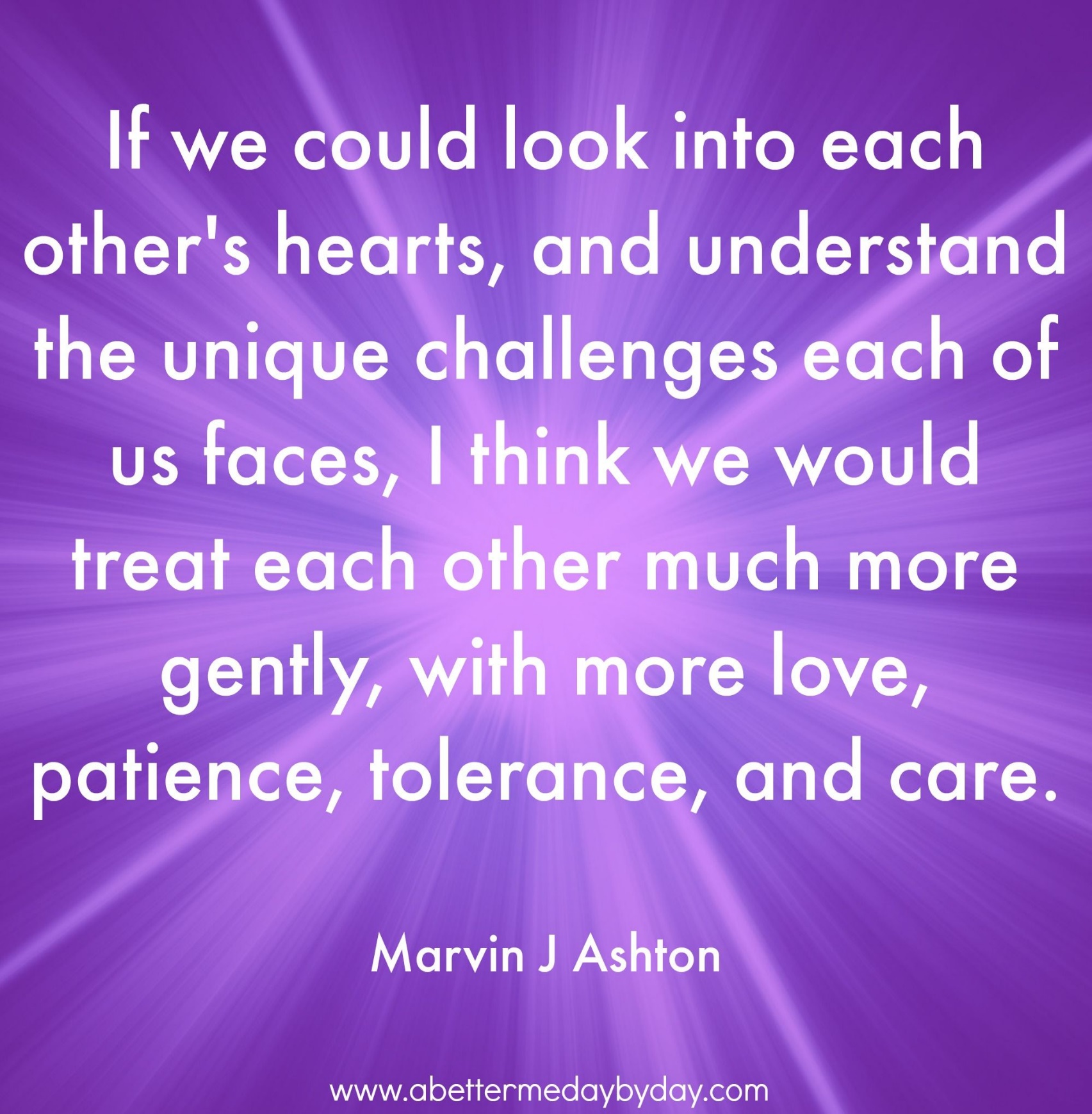